World Communion Sunday
FCCCommunion Table

Bowls are from mission trip to Paraguay; green chalices from Israel (gift from Brooke Apple to SHMC); white cloth on table and pitcher/chalice from Ireland; wall hanging from Paraguay
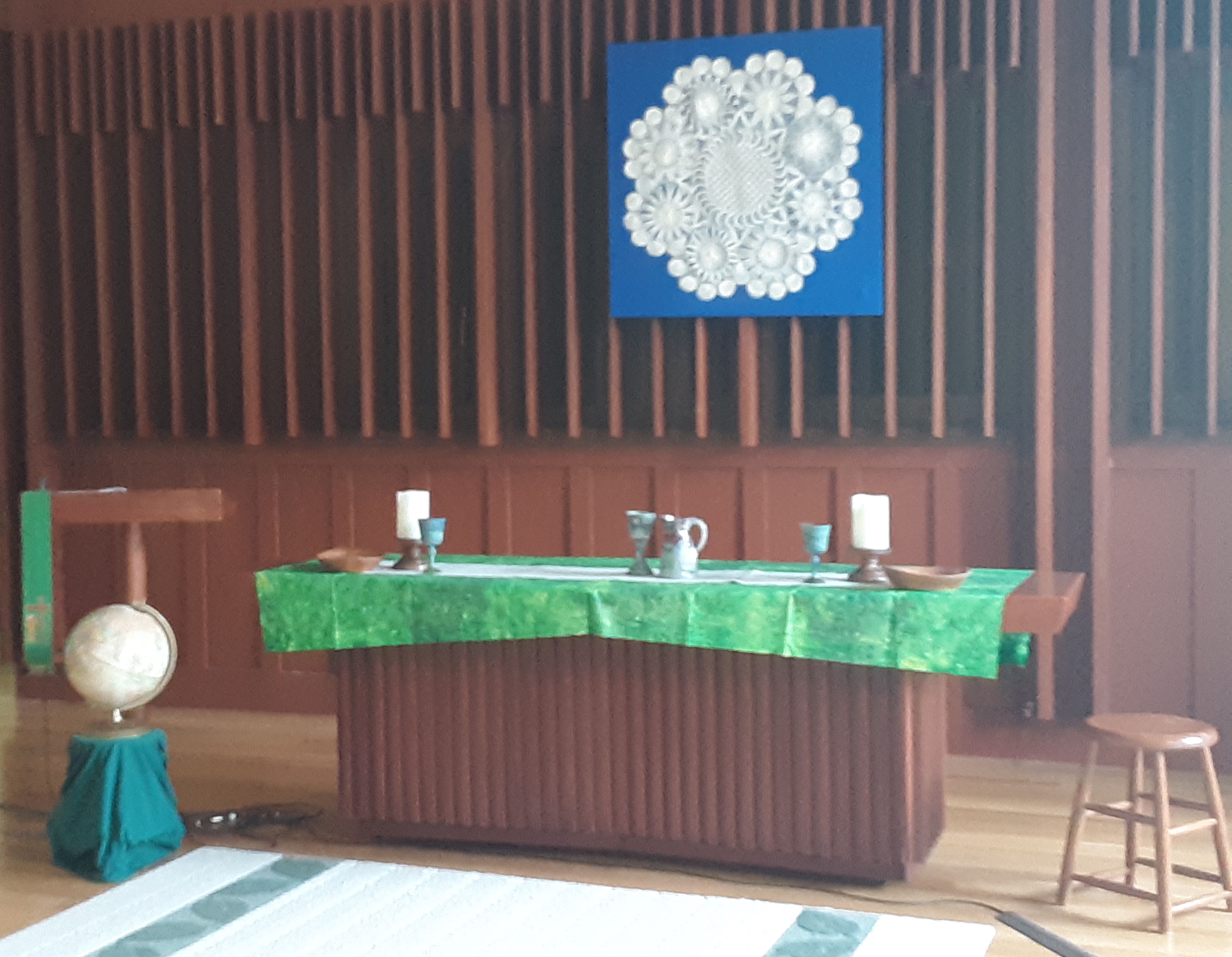 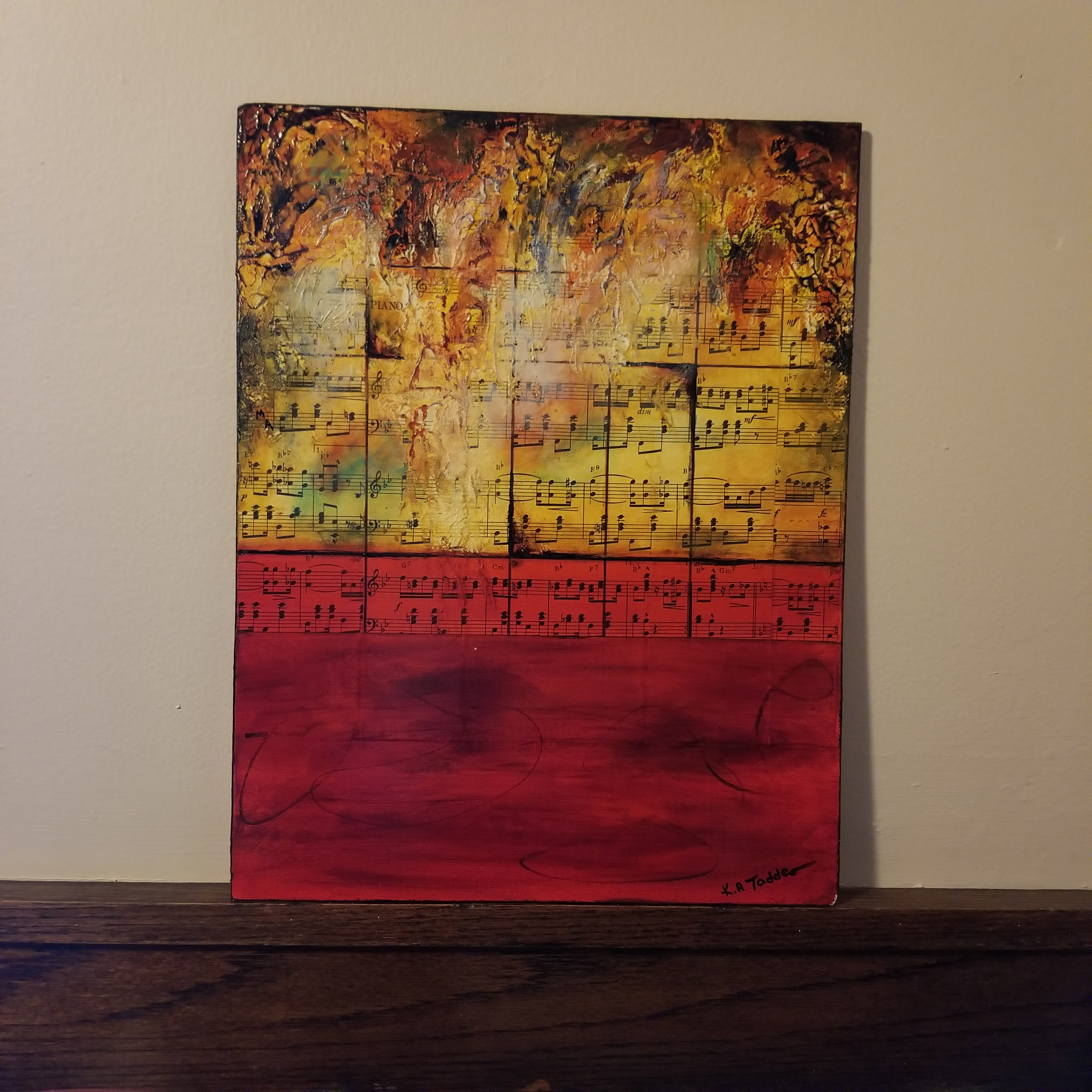 Crescendo II by Karen Taddeo


purchased by Bonnie F. in Sarasota, FL
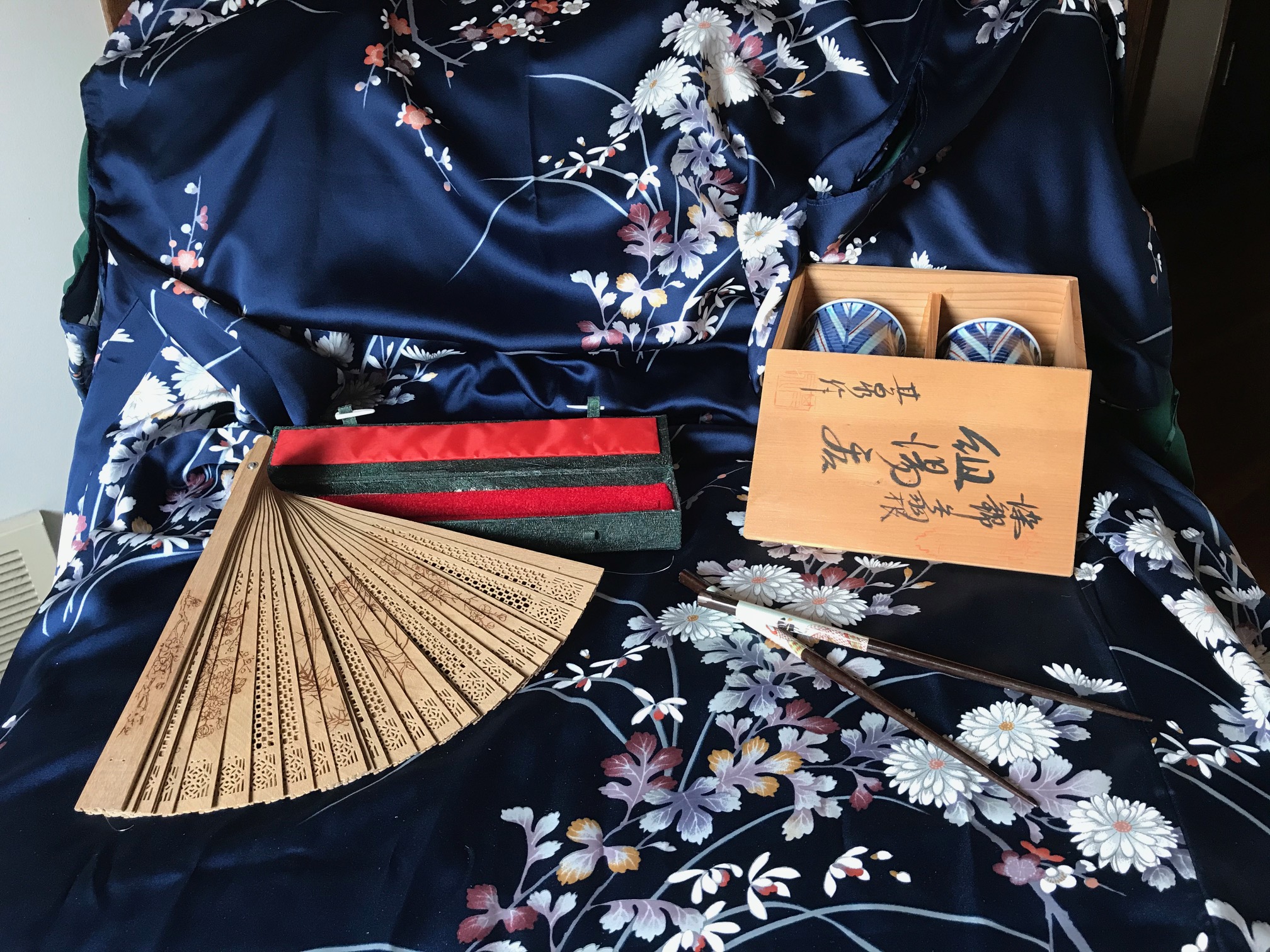 submitted by Ann W.
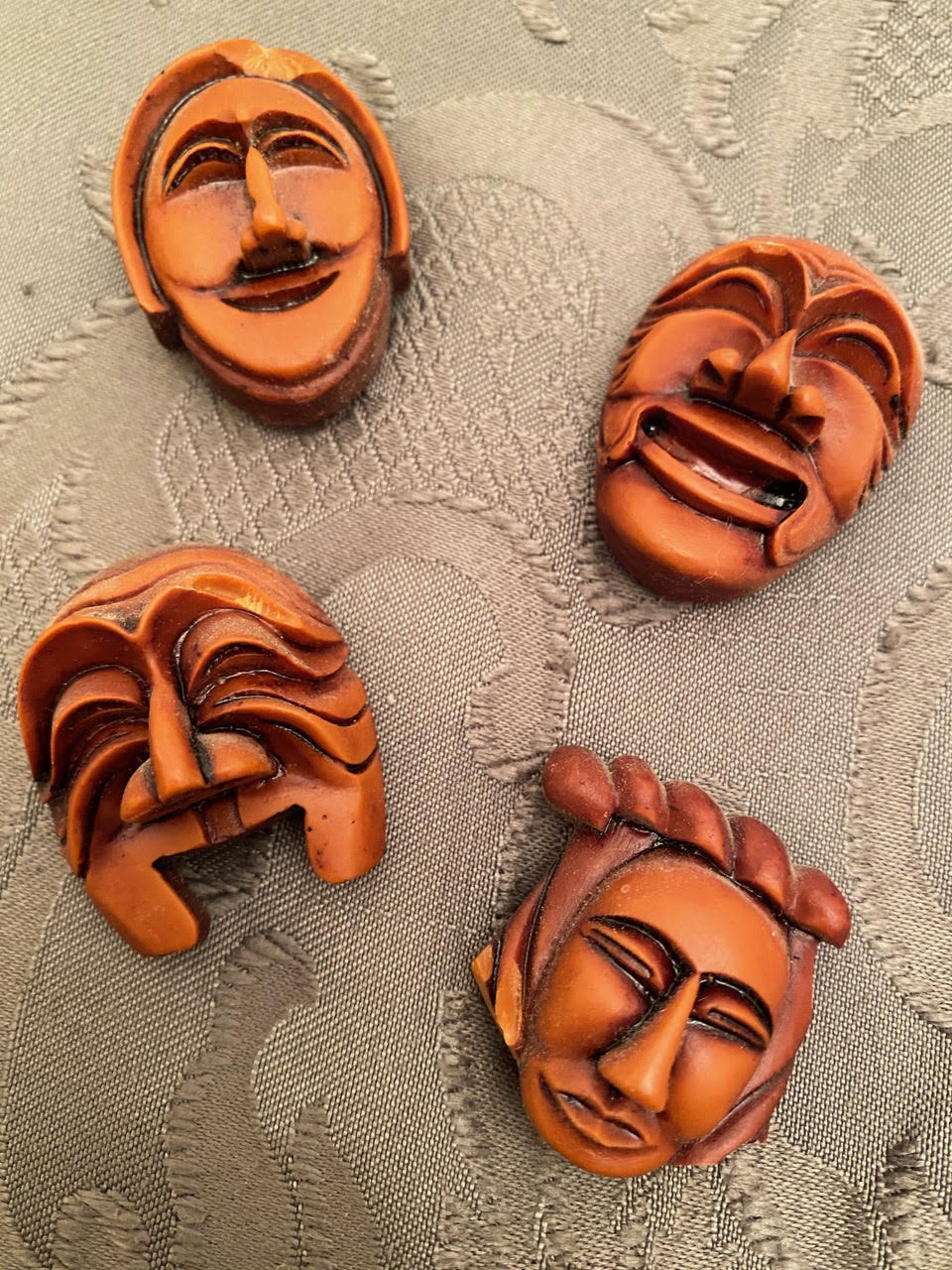 Magnets based on traditional Korean theater masks


purchased by Anna B. in Seoul, South Korean
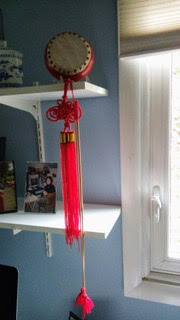 Fengyang Flower Drum


purchased by Martha H. in Fengyang, China
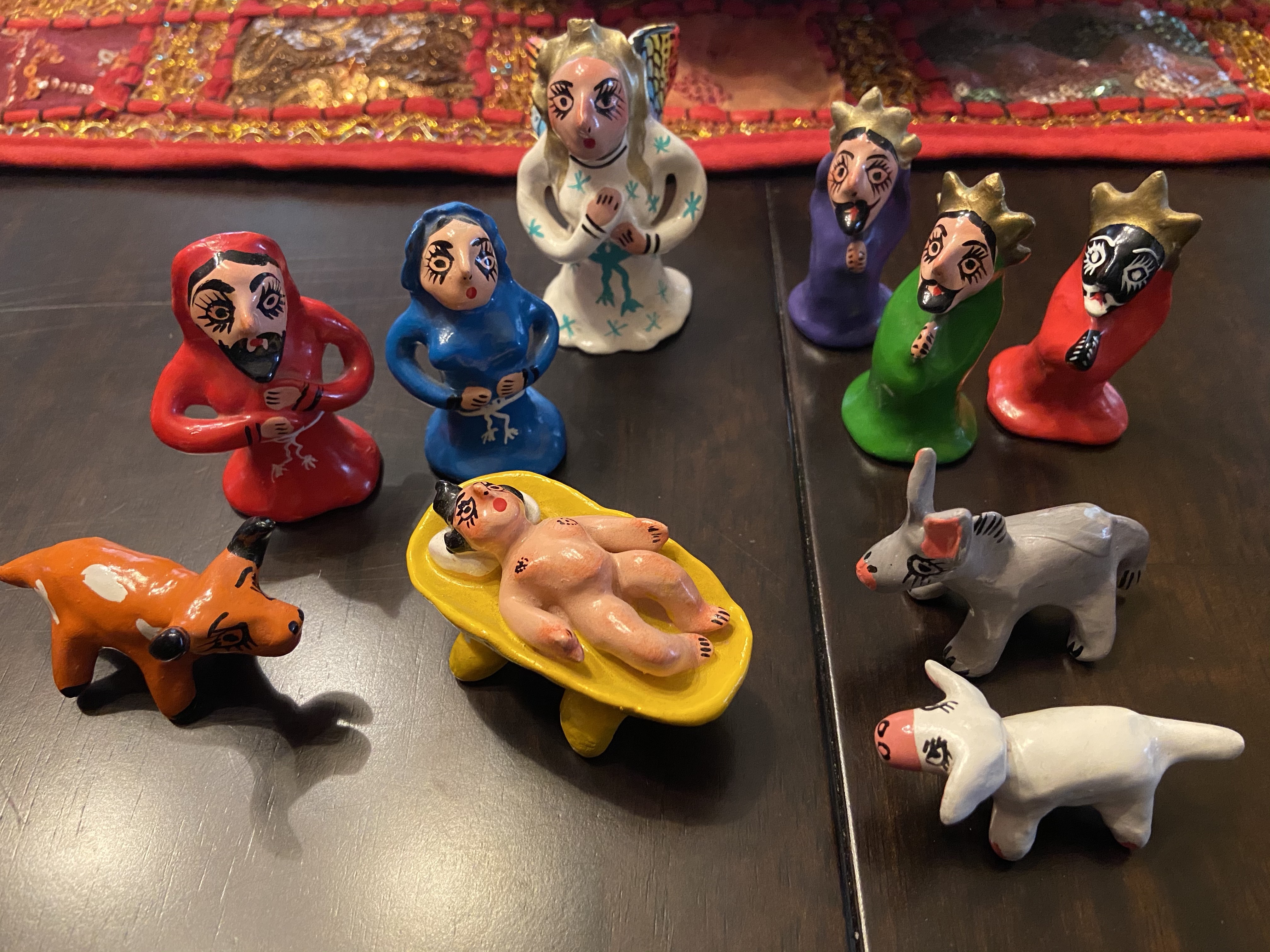 Mexican nativity set


purchased by Pastor Dan & Keith in Puerto Vallarta
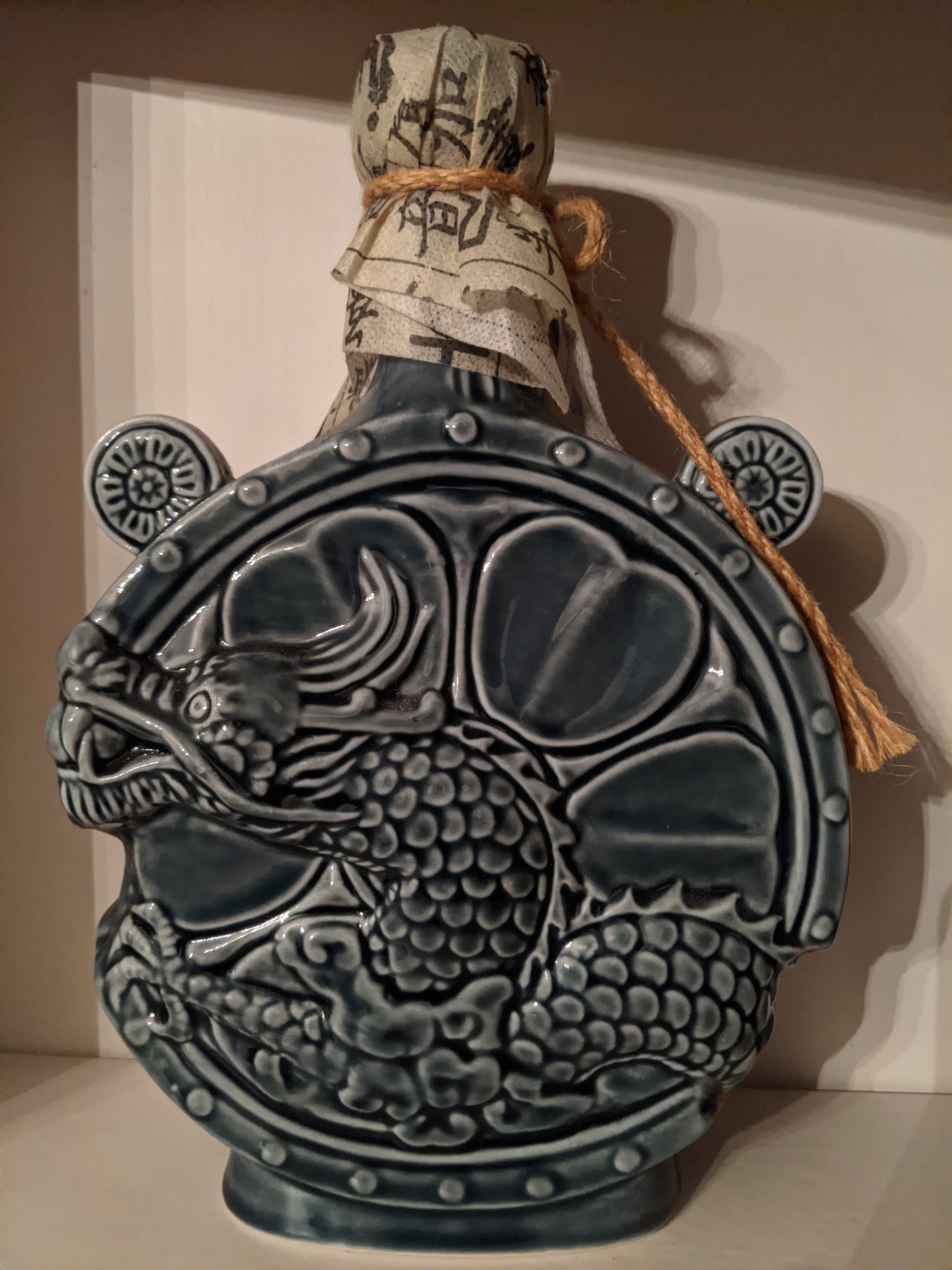 Korean bottle


received by Susan M. from her friend Jenny who was stationed in the DMZ
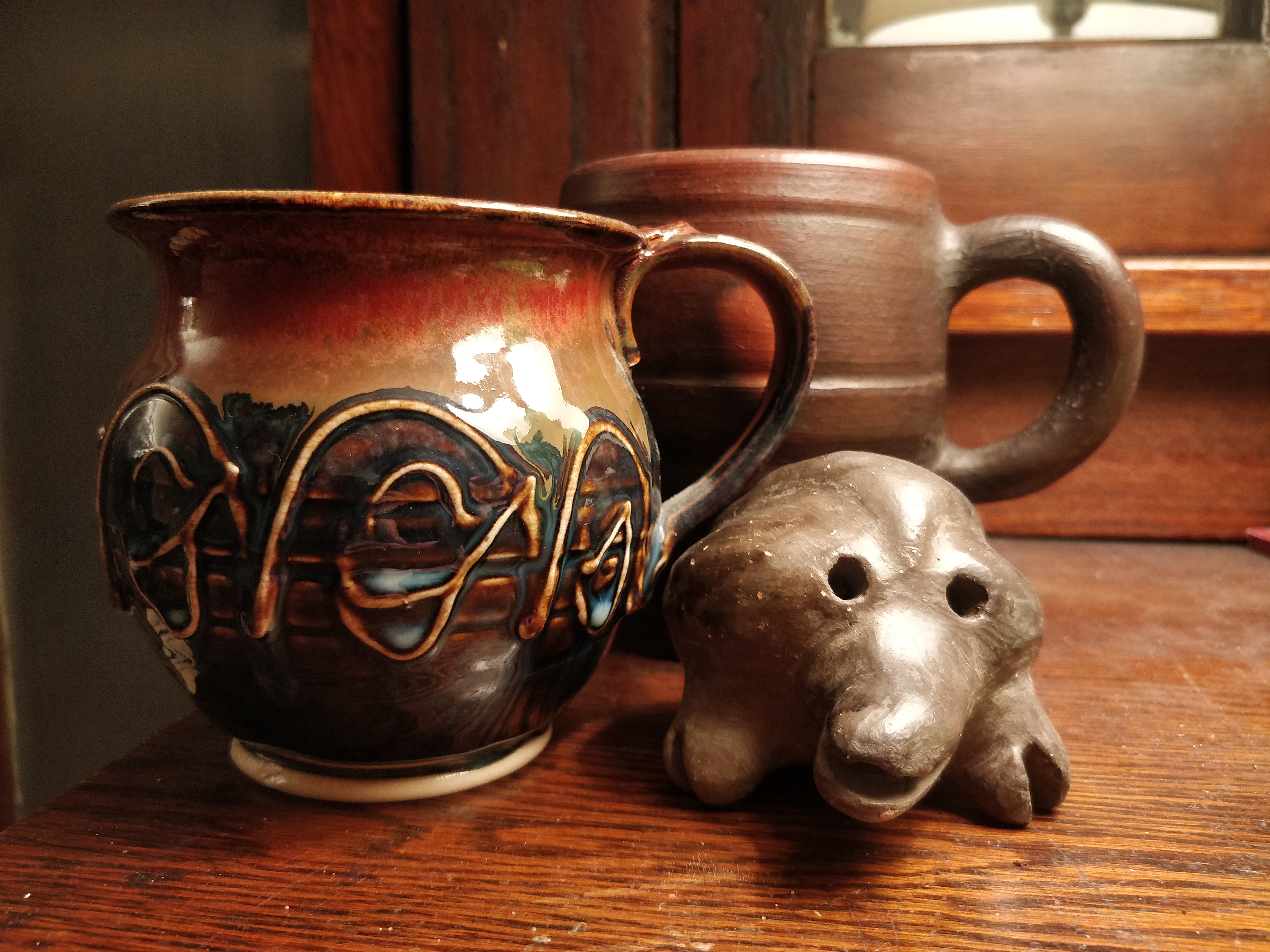 Mugs from Ireland (glazed) and Chile (unglazed) and a friend from Paraguay


A few of my rocks, with representatives from Paraguay (the red), Chile (the green), Canada (the purple), the North Shore (the white-speckled red), and Iowa (the smooth black).
submitted by Justin C.
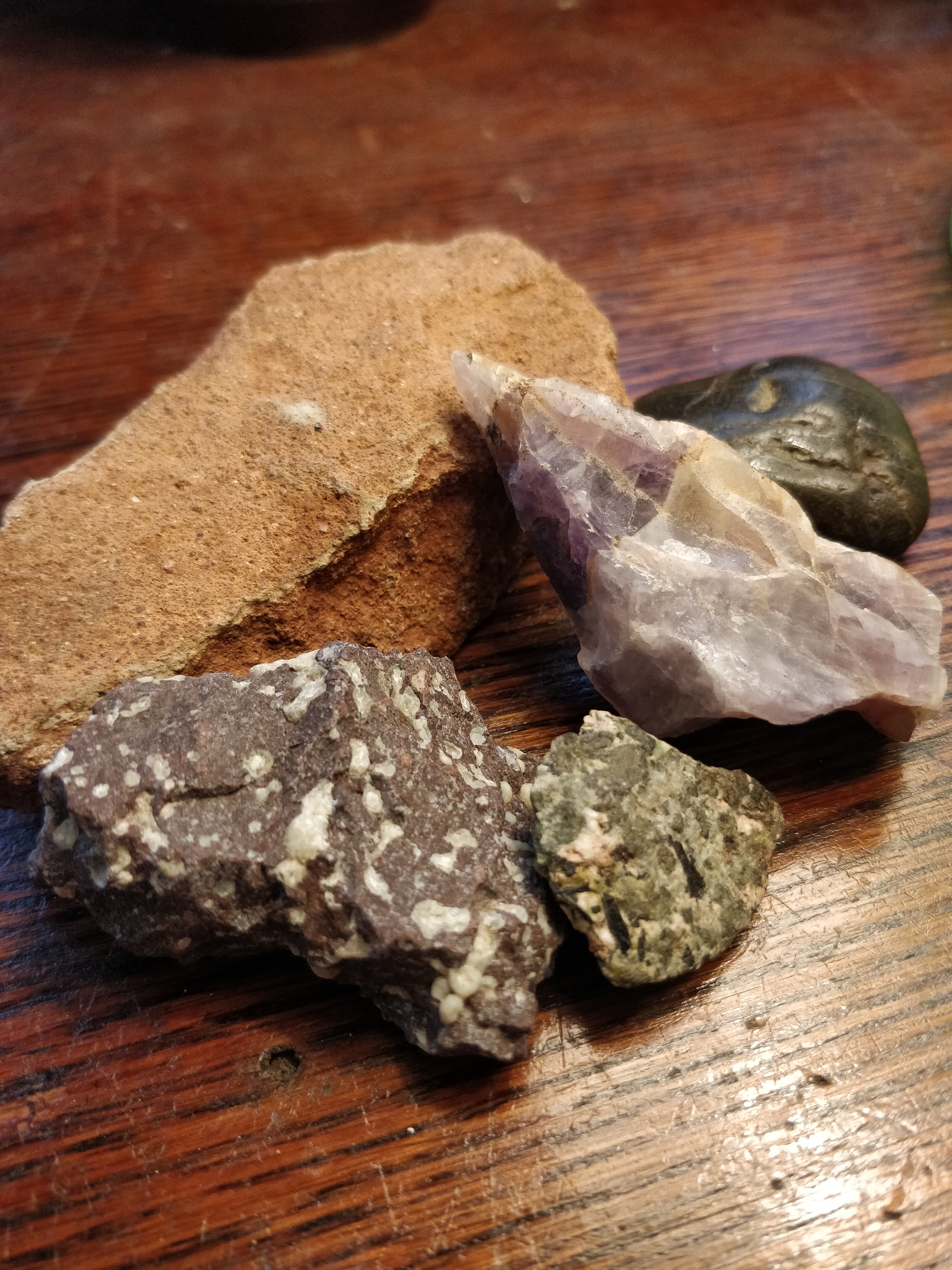 Paraguayanwall hanging created by the women in the Sisterhood Workshop 


purchased by Karen B. on her first trip to Paraguay
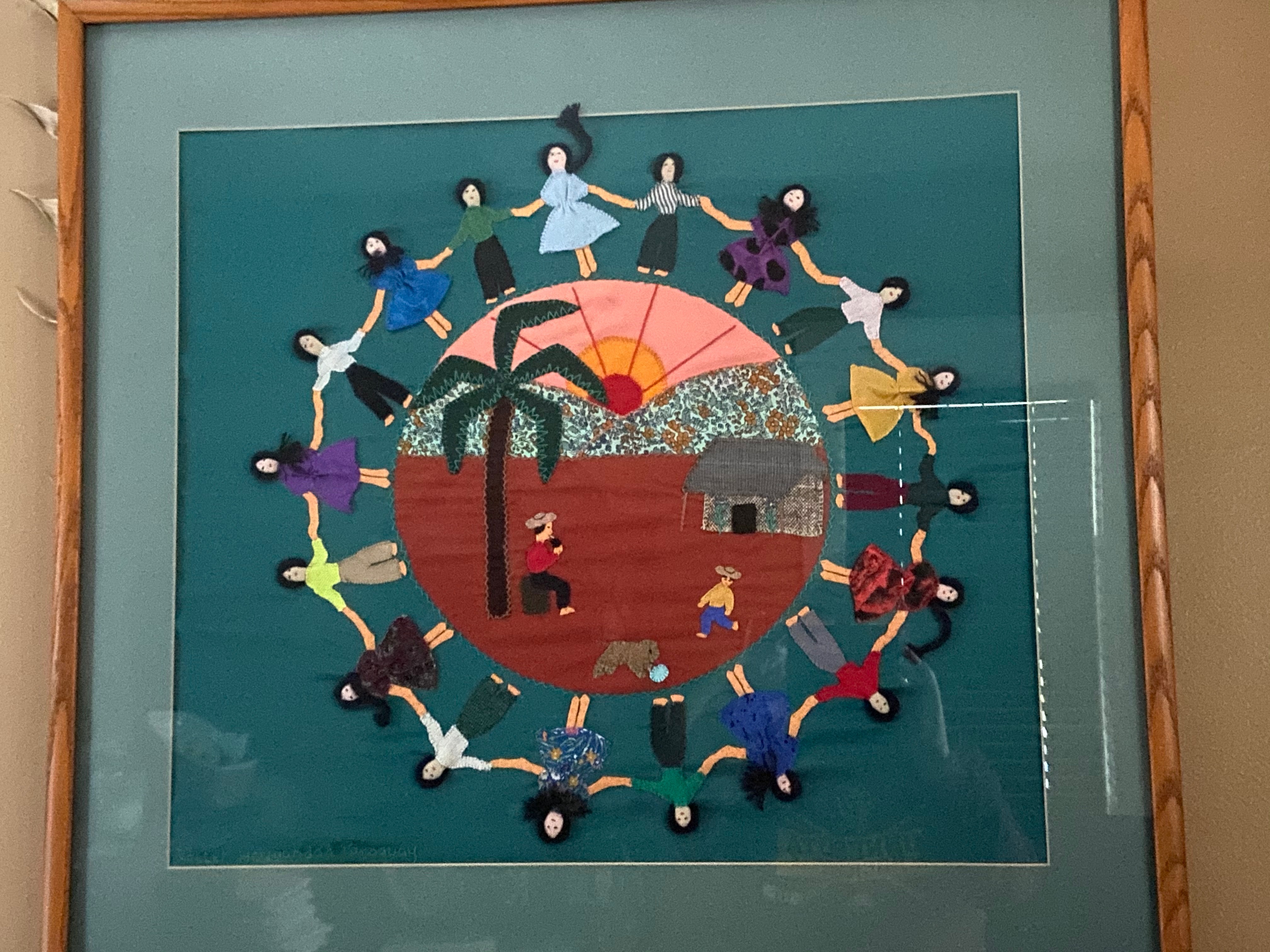 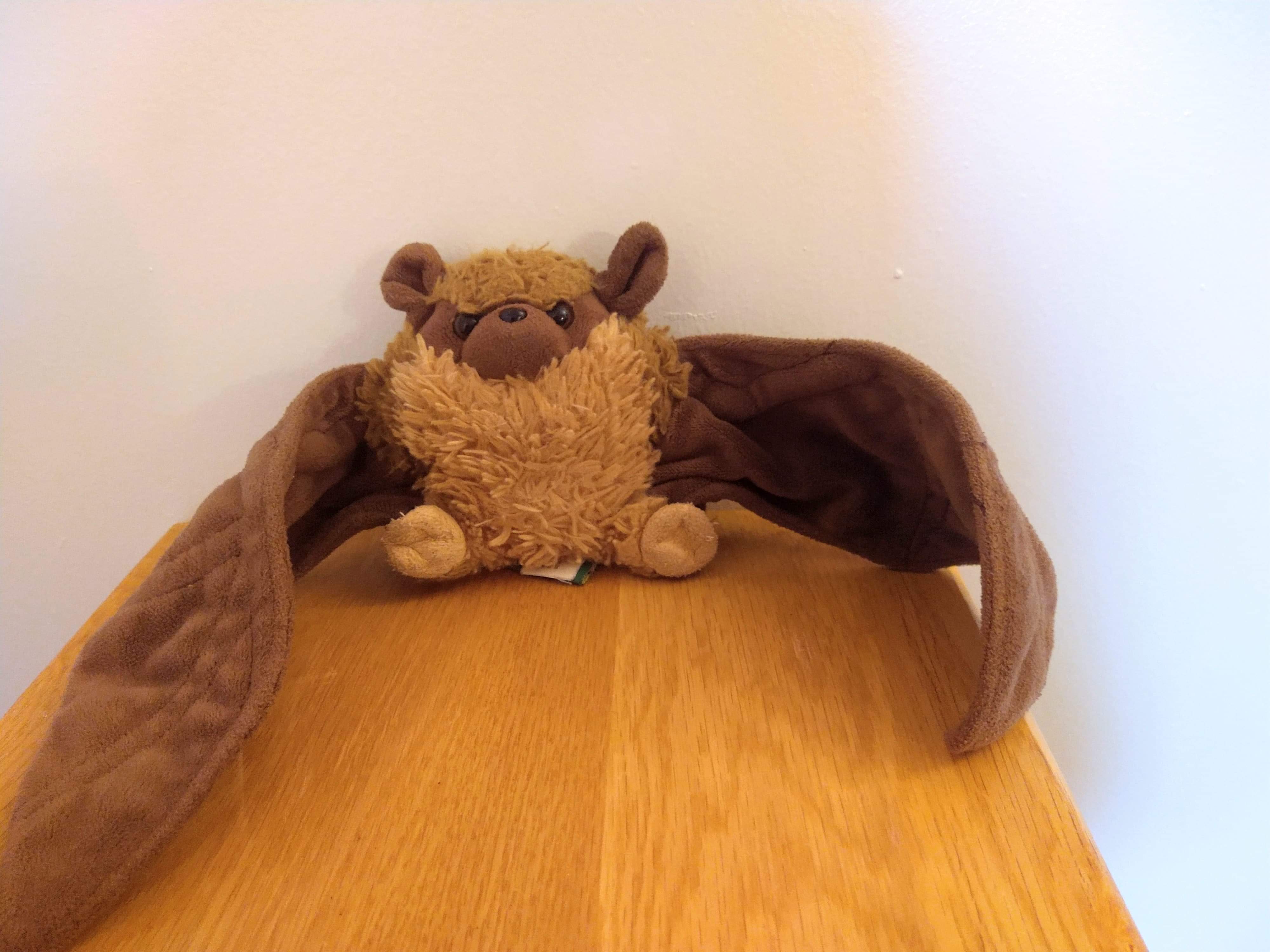 Furry bat 


purchased by Mitch G. on his first mission trip to Omaha
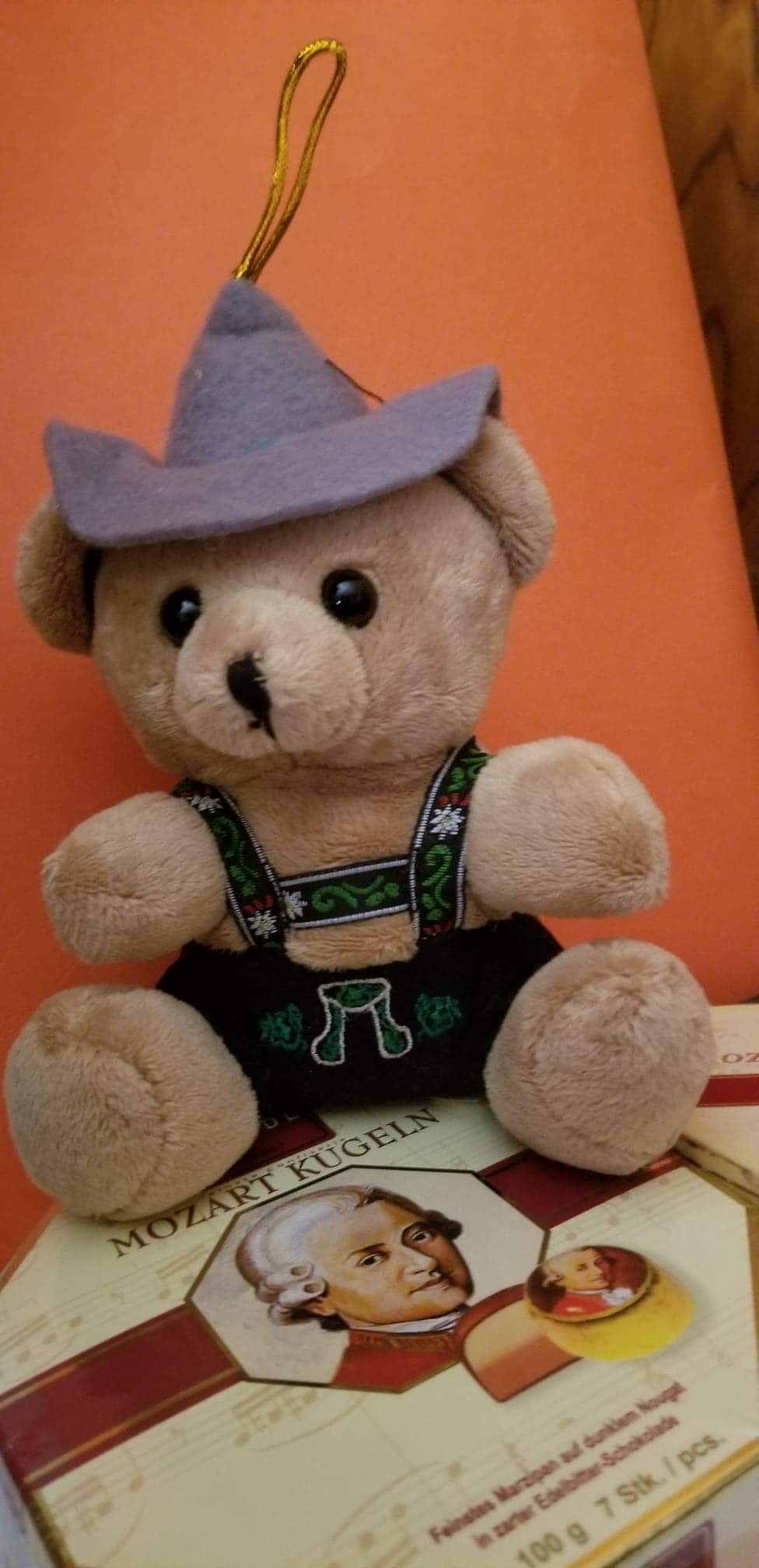 Bärchen
(bear)


purchased by Margaret H. in Vienna, Austria during a visit 10 years ago
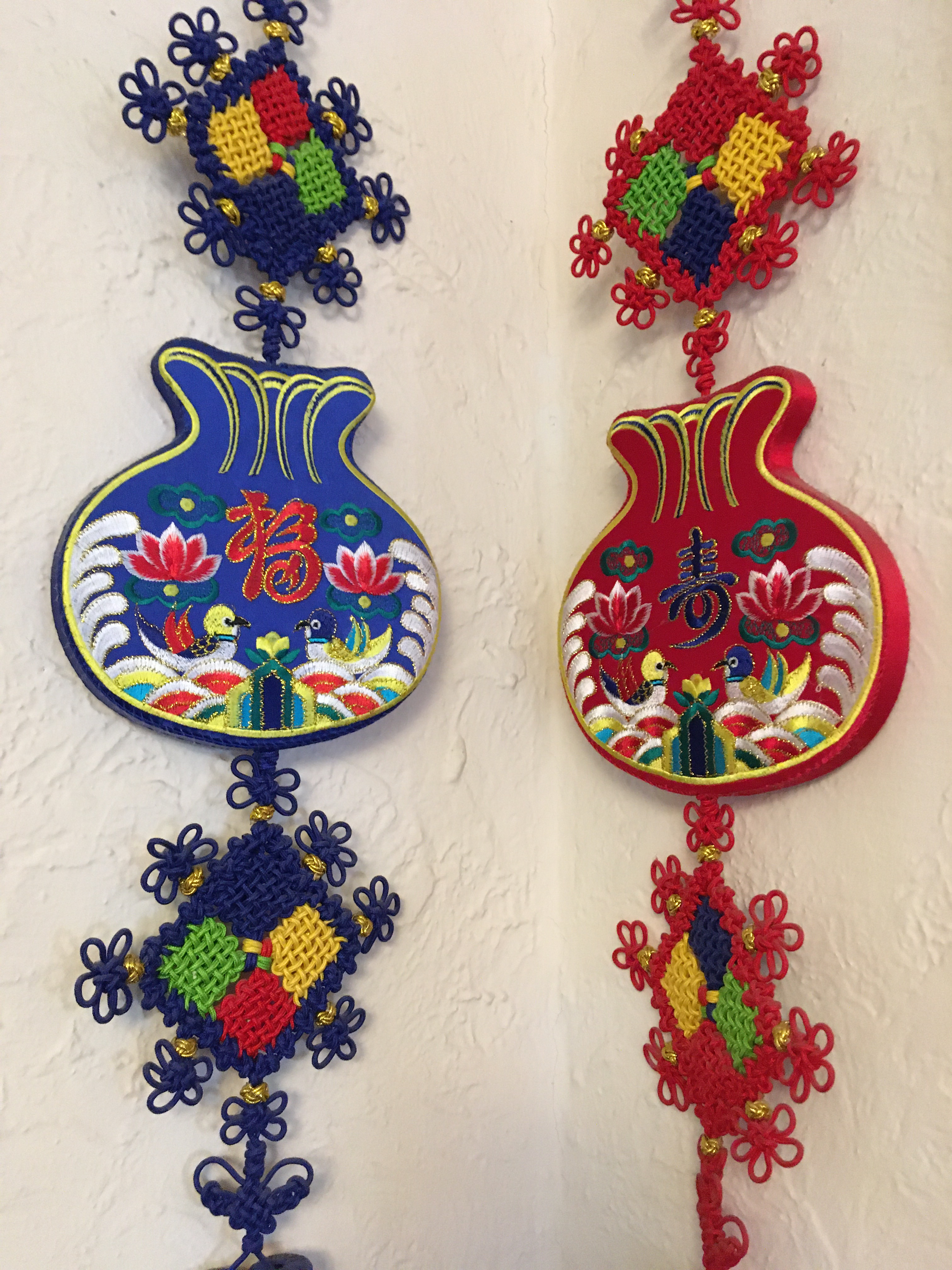 purchased by Melinda N. in Korea
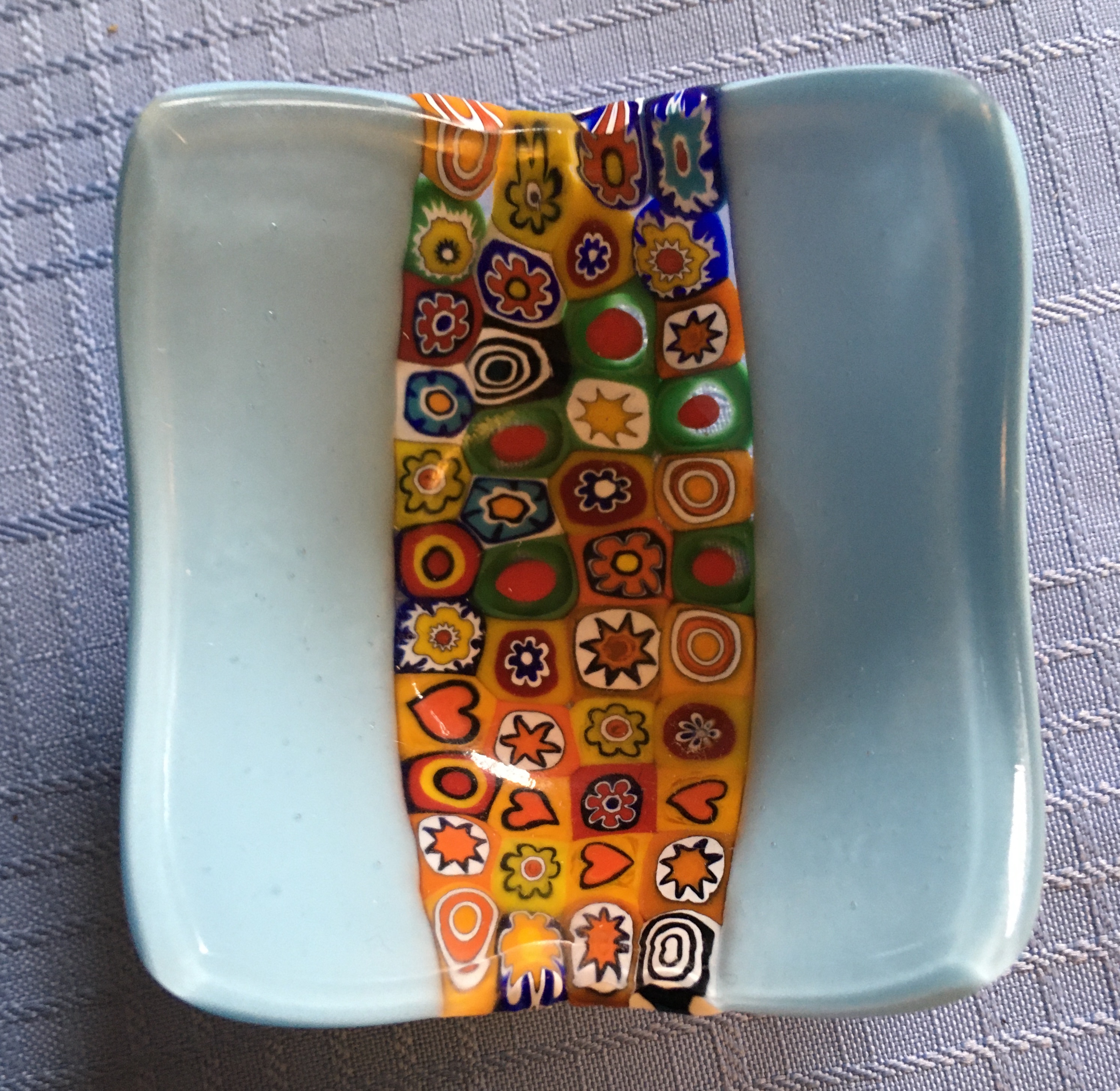 purchased by Kirsten C. in Venice
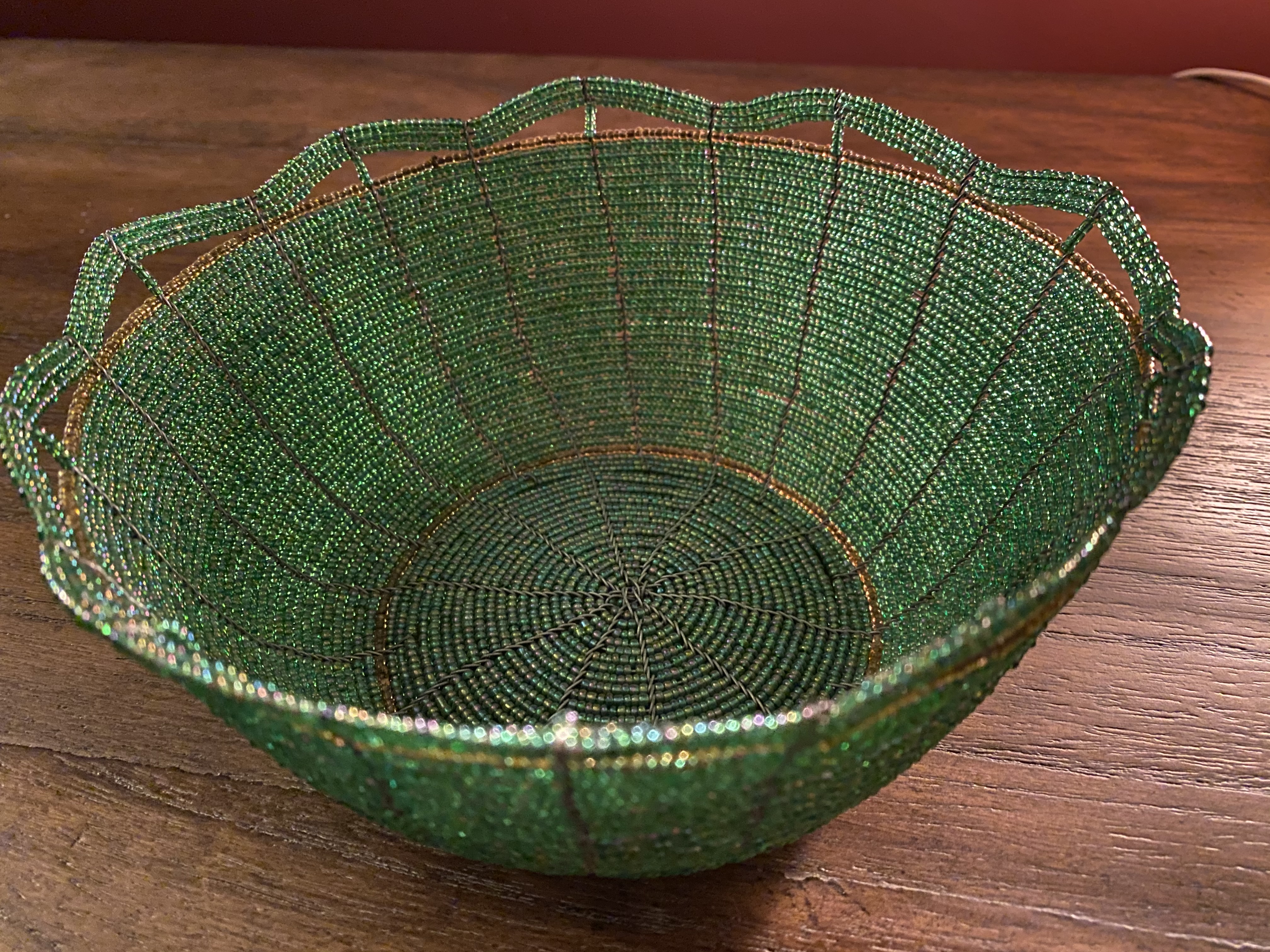 Hand-beaded bowl from Kenya
purchased by Pastor Laurie on a Global Ministries trip 

Cork Art from China
purchased by Bryan on a trip to China
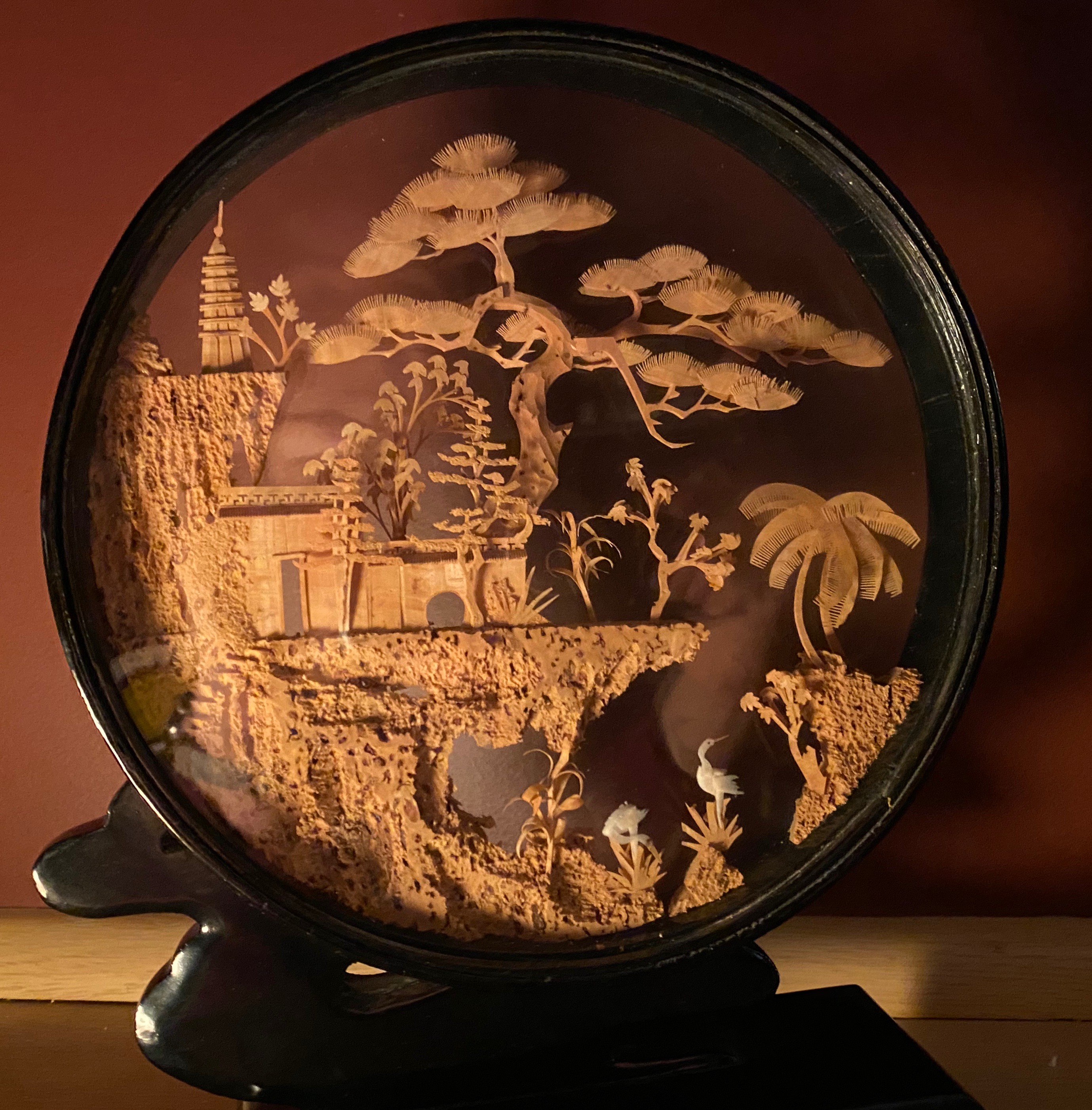